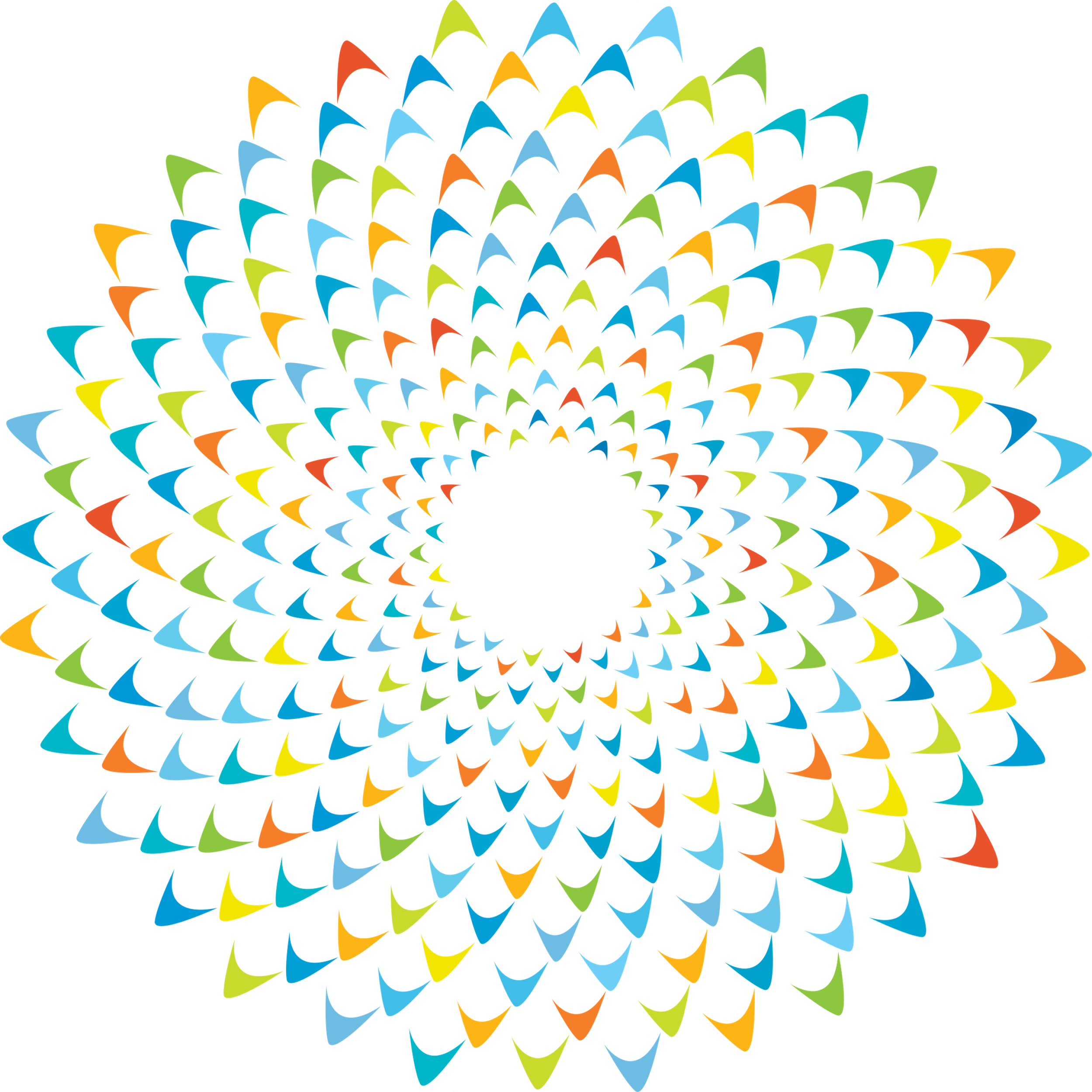 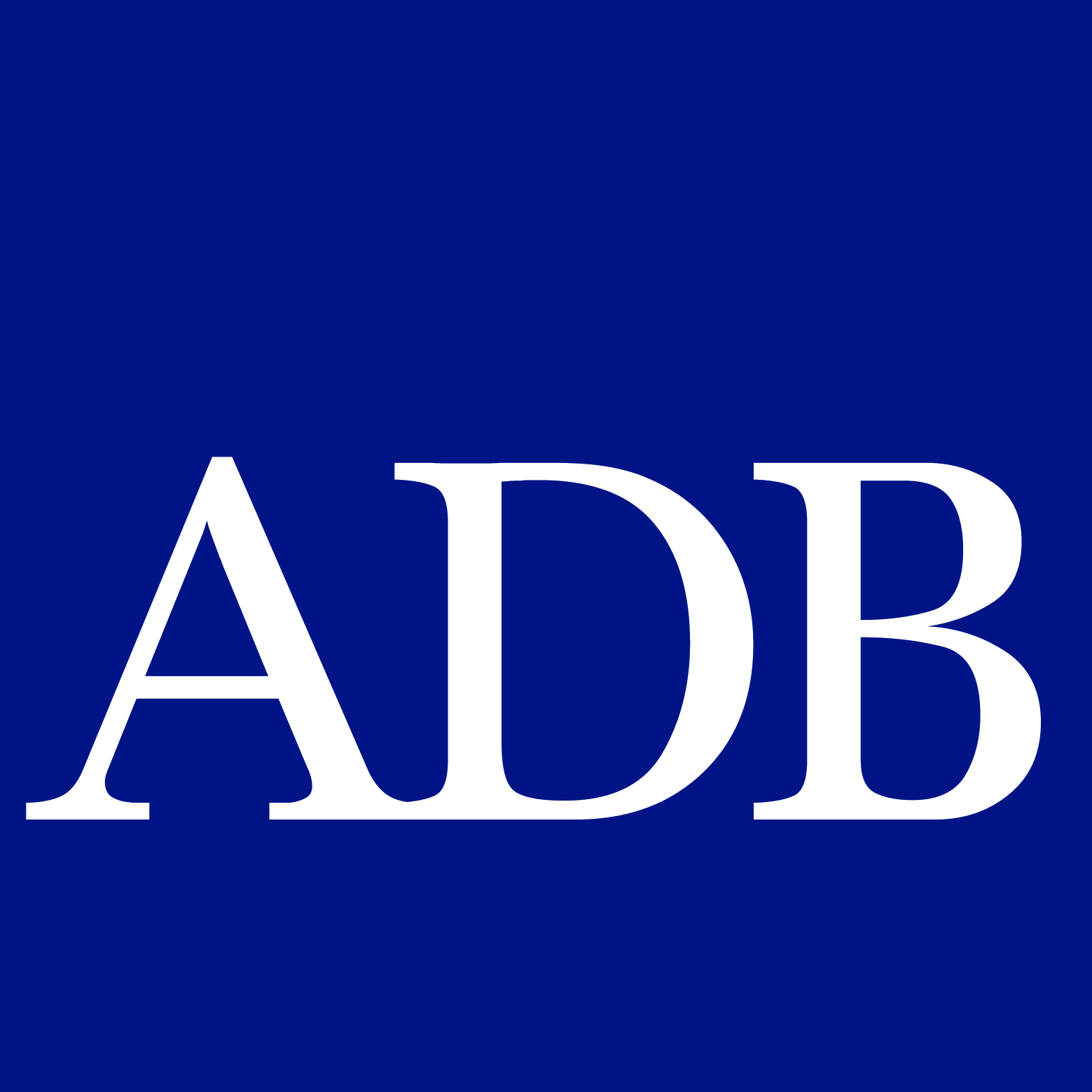 РАСШИРЕНИЕ и ускорЕНИЕ реализациИ программы УЭО в Центральной Азии
Виртуальный региональный семинар по Программе уполномоченных экономических операторов

14:00 – 16:00 (время Манилы), посредством видеоконференции Zoom
26–27 сентября 2023 года
Ключевые посылы и преимущества УЭО
2
Что такое программа УЭО?
3
Источник: УЭО ВТО – Библиотека .
[Speaker Notes: The AEO program is a trusted partnership program between the government (represented by both Customs and TRGAs) and business. Once the trader meets the AEO stringent requisites in the movement of goods across borders through a secure international trade supply chain, the compliant trader is given incentives to expedite their goods clearance, including other benefits.  The intent is to establish holistic approach towards an efficient and dynamic AEO program.]
Статус программы УЭО в Центральной Азии
4
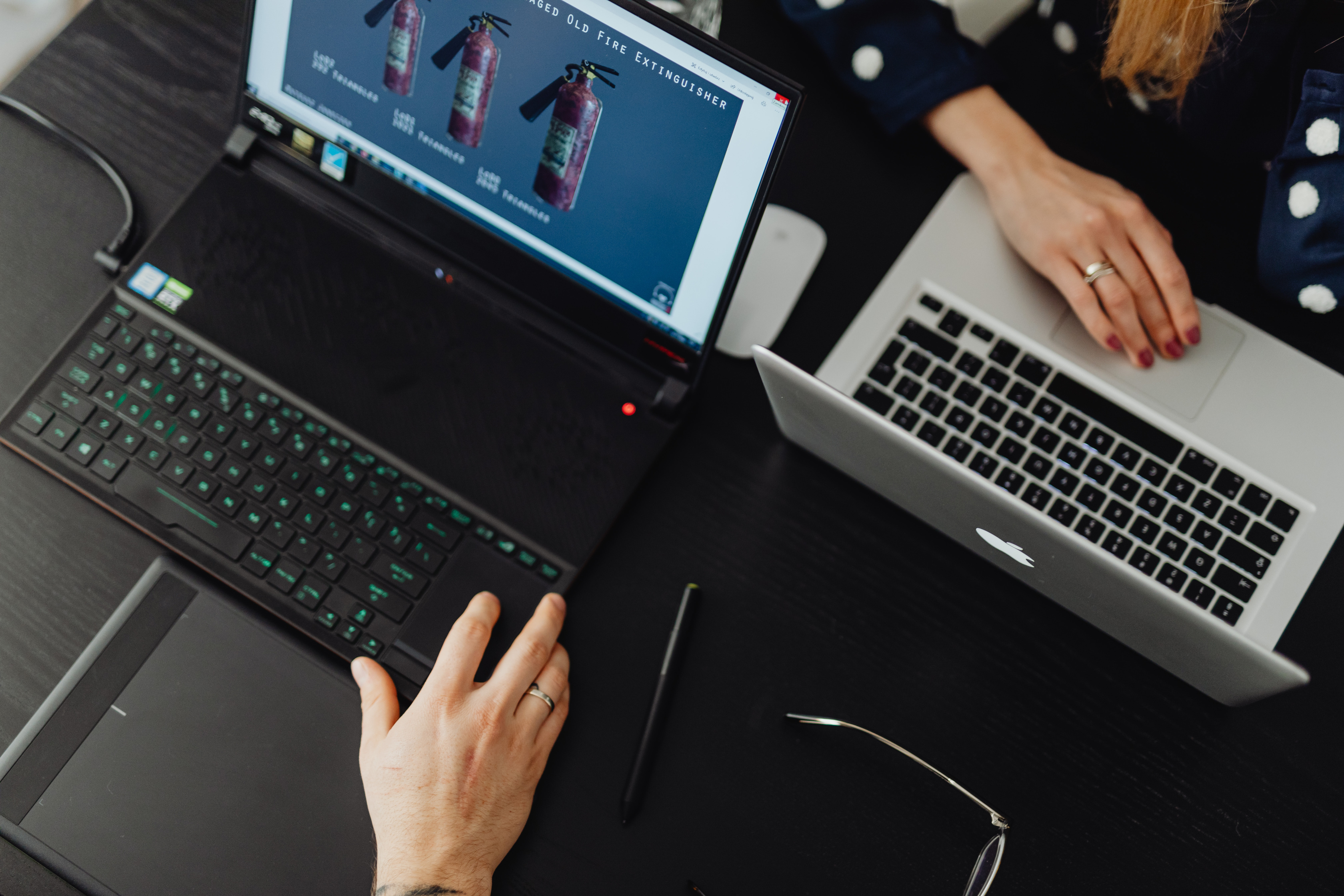 Преимущества программы УЭО для торгового сообщества огромны
Будучи надежным торговым партнером по перемещению товаров, ваши клиенты определенно будут чувствовать себя безопаснее и комфортнее, поскольку их грузы будут проходить процедуры по обеспечению безопасности гораздо быстрее.
Таможня должна проявлять уважение и не предполагать сразу худшего в отношениях с потенциальными заявителями. В свою очередь, торговое сообщество должно продемонстрировать постоянное соблюдение требований и выразить свое желание сотрудничать.
Поведение не может измениться в одночасье по всем направлениям, но если таможенная команда по УЭО сможет заручиться сотрудничеством и приверженностью торгового сообщества и продемонстрировать, что соблюдение требований имеет свои преимущества, этот посыл получит импульс, а программа УЭО будет расти в размерах и с точки зрения воздействия.
Наличие авторизации УЭО в качестве экспедитора будет иметь преимущество, поскольку аккредитованные участники ВЭД не хотят, чтобы компании, не являющиеся УЭО, обслуживали их потребности для перемещения товаров в их цепочке поставок, поскольку это может поставить под угрозу их статус УЭО.
Использование современных технологий
Положительное подкрепление
6
Механизм обратной связи УЭО «360 градусов»
Механизм обратной связи на 360 градусов, управляемый Таможенной администрацией
7
Оценочный лист соблюдения требований участником ВЭД
Динамичная программа УЭО признает использование интегрированной системы управления рисками для проактивной помощи команде УЭО в знании экономического оператора, имеющего право на сертификацию УЭО. Используя оценочную таблицу соблюдения требований, управляемую таможней, она может определить показатели соблюдения требований участников ВЭД для каждой категории, используя систему оценок, созданную на основе любой доступной консолидированной базы данных.
Хорошо организованные планы соблюдения требований помогают обеспечить быстрое и безопасное перемещение товаров через границы и в помещения экономического оператора.
Постоянно растущее нормативное давление и изменения делают прозрачный контроль соответствия критически важным.
8
Информирование об УЭО в таможне
9
Работа по информированию об УЭО с УГО
10
Работа по информированию об УЭО с торговым сообществом
11
Базовое обучение для УГО
В июне 2015 года ВТамО признала негативные последствия исключения УГО из программы УЭО, поэтому Рамочные стандарты SAFE были пересмотрены и в них был добавлен Компонент 3.

Основная цель Компонента 3 заключалась в том, чтобы стимулировать УГО к сотрудничеству с таможней в области безопасности цепочки поставок.

Описать концепцию программы УЭО в контексте управления международной цепочкой поставок, а также различные авторизации и преимущества УЭО.

Объяснить, как экономический оператор любого УГО может получить выгоду и подать заявку на получение и сохранение статуса УЭО, включая преимущества взаимного признания УЭО.
12
Соглашения об обмене данными с УГО
Компонент 3 Рамочных стандартов SAFE призывает таможенные органы взаимодействовать и сотрудничать с УГО, когда они будут готовы, в отношении программы УЭО, в частности, при реализации мер безопасности

Признавая, что критерии для сертификации статуса УЭО идентичны программе безопасности УГО или соответствуют ей, чтобы исключить дублирование и повторную проверку одних и тех же областей и операций, если таковые имеются

Обеспечение безопасного процесса для беспрепятственного обмена данными УЭО

Приоритетное оформление или снижение комиссий и сборов для рассмотрения УГО при оформлении лицензий, сертификатов, разрешений и других авторизаций
13
Расширение преимуществ УЭО с помощью УГО
Сертификаты УЭО основаны на критериях УЭО, установленных таможней, тогда как УГО связаны с другими законами и положениями

Трудно найти правильный баланс между упрощением процедур торговли и контролем в области безопасности торговли

Предлагаемые области сотрудничества для таможни и УГО: безопасность трансграничной цепочки поставок и гармонизация мер контроля безопасности цепочки поставок.

УГО должны признавать вклад стандартов УЭО в упрощение их работы и устранение дублирования и повторных проверок
14
Поддержка для МСП
Рассматривать заслуживающие внимания аналогичные программы в других странах, ориентироваться на соответствующие компании, участвующие в глобальной торговле, на долю которых приходится прямое участие МСП, в большей степени ориентированное на импорт, о чем свидетельствует ряд лет передовой практики производства дорогостоящей продукции.

Давайте не будем забывать о растущем участии МСП в электронной коммерции, это тоже надо учитывать.

Поощрять МСП работать вместе, чтобы они объединяли свои ресурсы для достижения более высокого уровня производства, улучшения производственных процессов и определения необходимой государственной поддержки и интервенций.
15
Поддержка участников электронной коммерции
Необходимо обеспечить упрощение процедур трансграничной электронной коммерции без ущерба для равных условий с традиционной торговлей

Учитывая уникальные полномочия и надзор, таможня может и должна играть центральную роль в трансграничном управлении электронной коммерцией, используя существующие конвенции, инструменты и механизмы. Для оптимизации цепочки поставок электронной коммерции необходим целостный и стандартизированный подход, обеспечивая при этом надлежащие определение и управление рисками

Устанавливает глобальные стандарты для обеспечения определенности, предсказуемости, прозрачности, безопасности и эффективности в цепочке поставок электронной коммерции
16
Основной глобальный набор преимуществ УЭО
Невозможно, чтобы все таможенные администрации предлагали одинаковые преимущества

Тем не менее, крайне важно создать основной набор международно признанных преимуществ по упрощению процедур торговли, которые могут быть предоставлены УЭО

Преимущества УЭО должны быть прозрачными и значимыми, чтобы оправдать дополнительные затраты, которые несут экономические операторы при выполнении установленных требований программы УЭО
17
Основной глобальный набор преимуществ УЭО
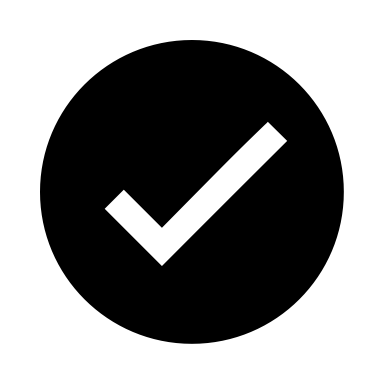 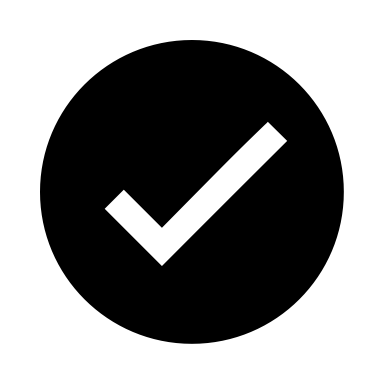 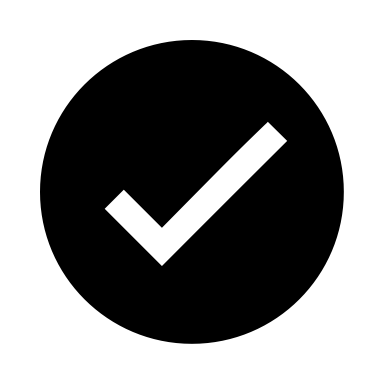 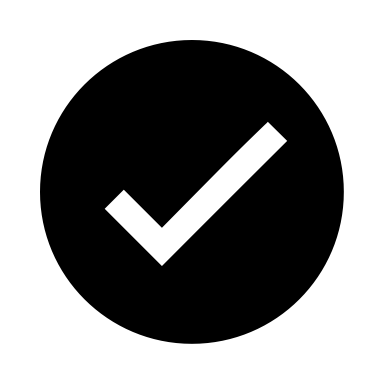 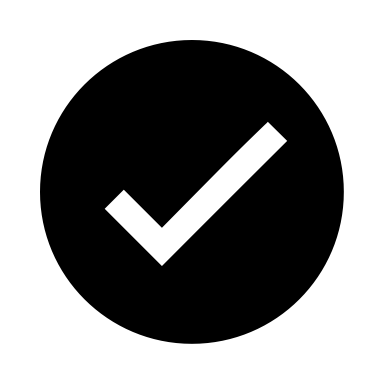 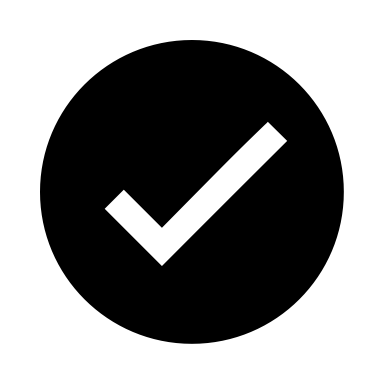 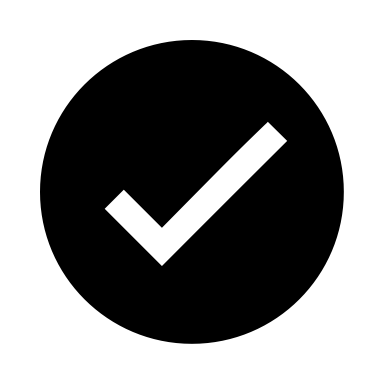 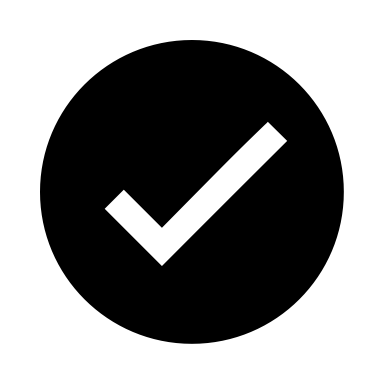 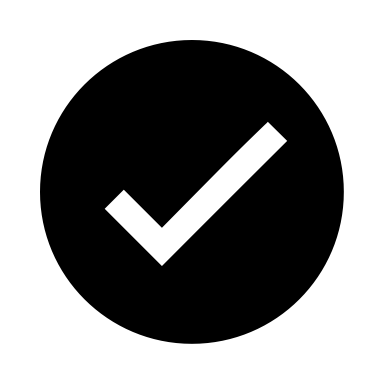 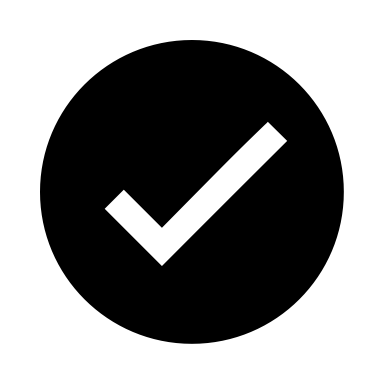 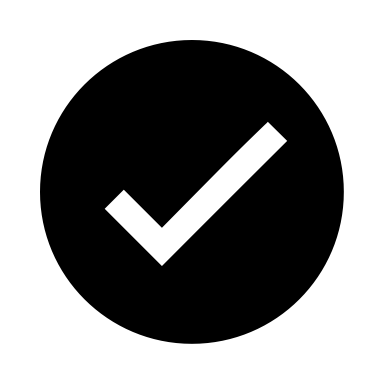 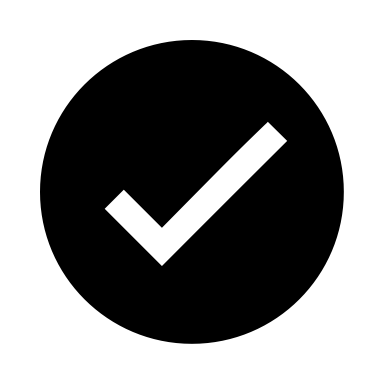 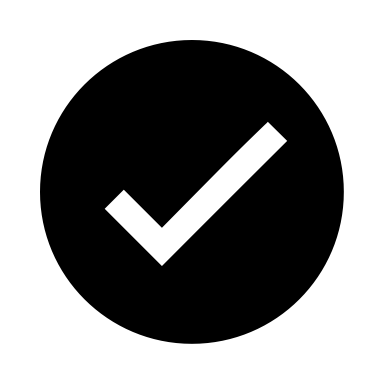 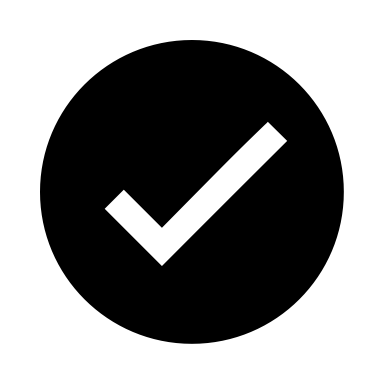 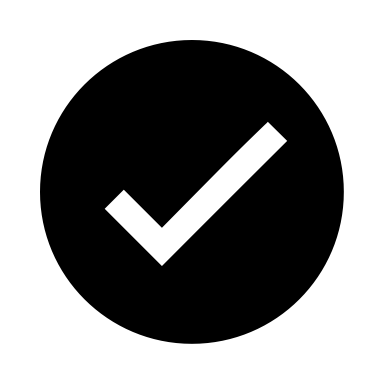 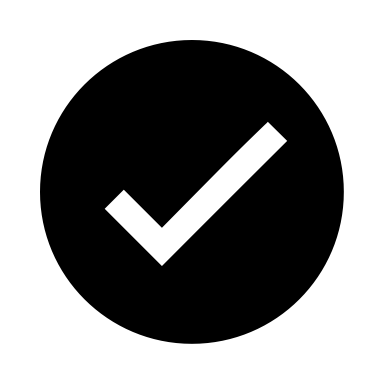 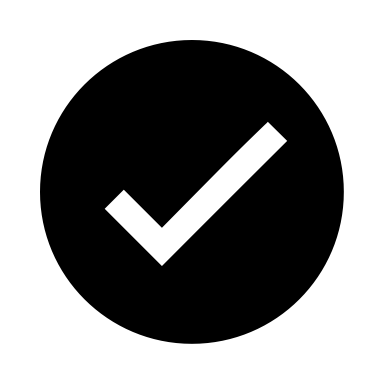 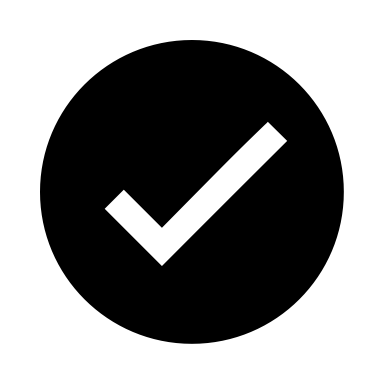 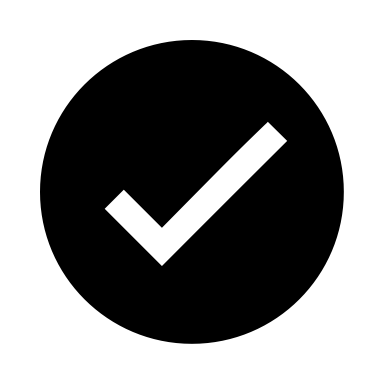 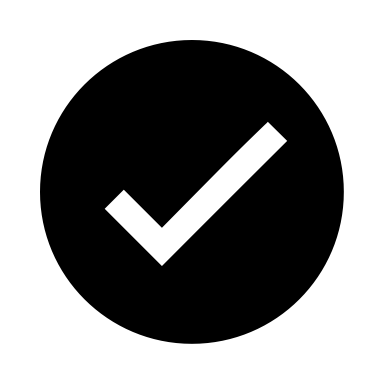 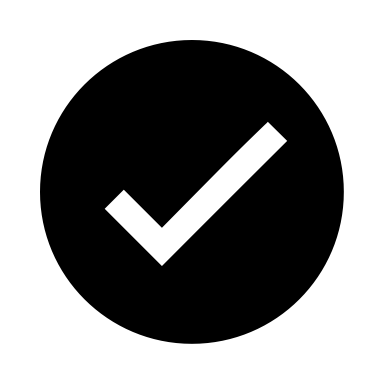 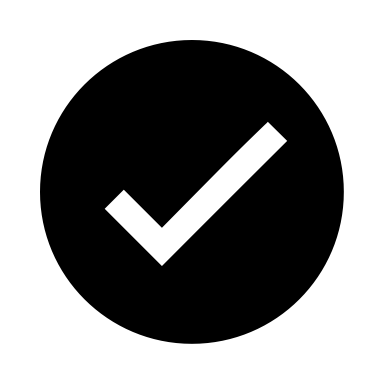 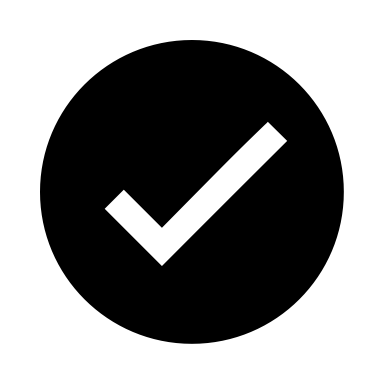 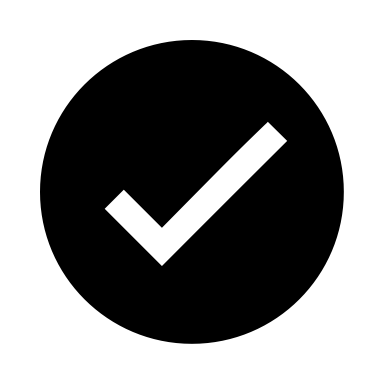 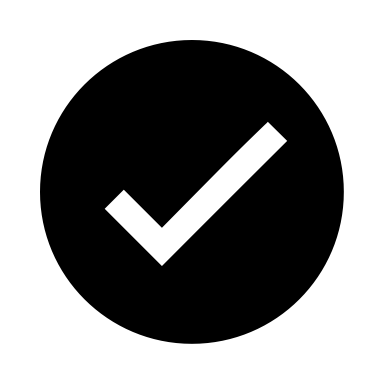 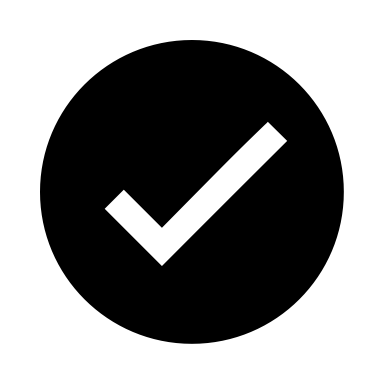 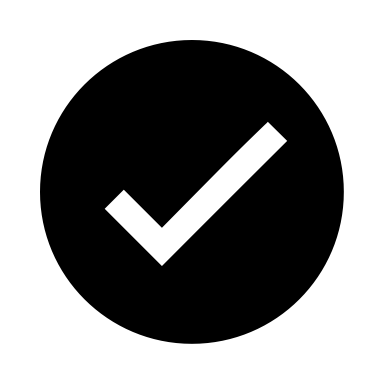 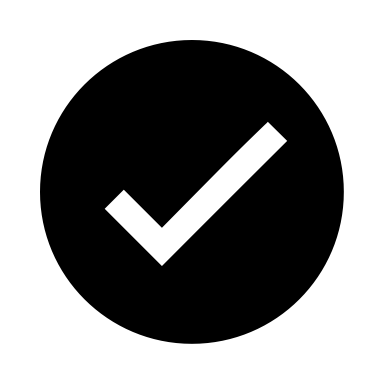 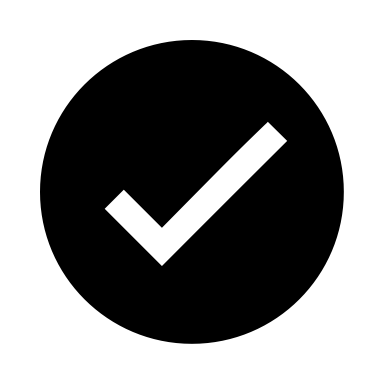 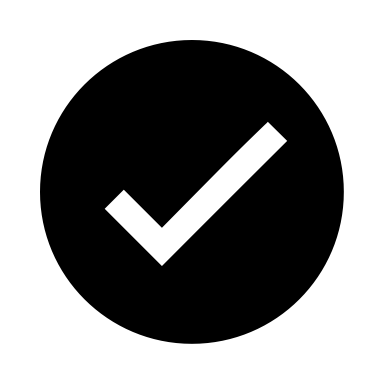 Источник : apec.org/docs/default-source/publications/2020/12/manual of best Practices
Основной глобальный набор преимуществ УЭО
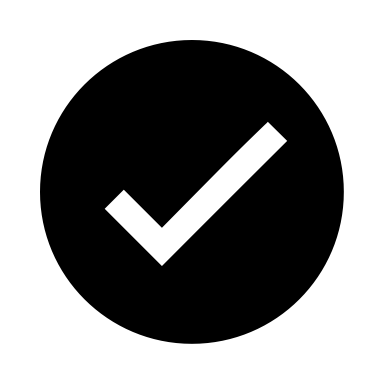 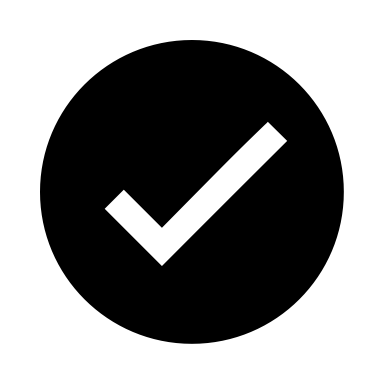 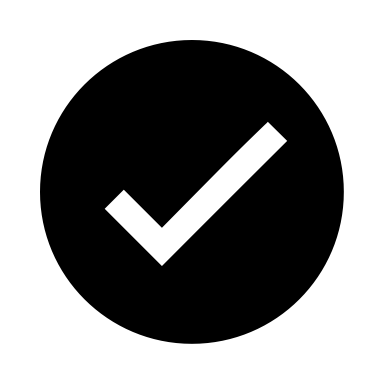 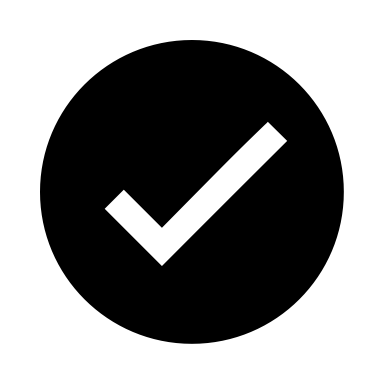 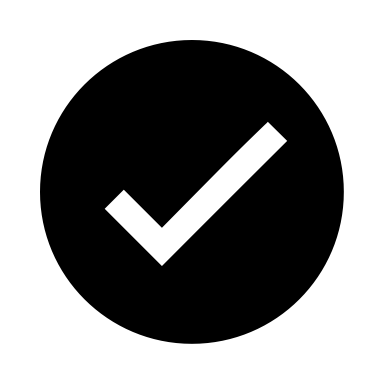 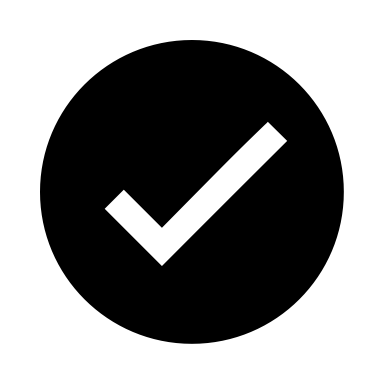 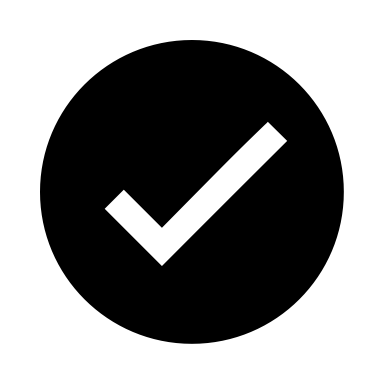 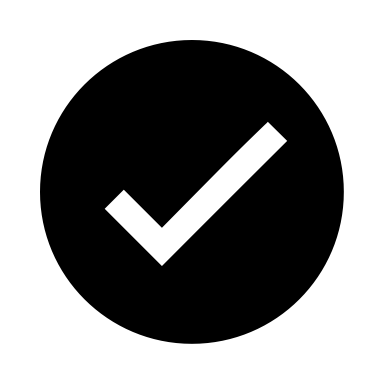 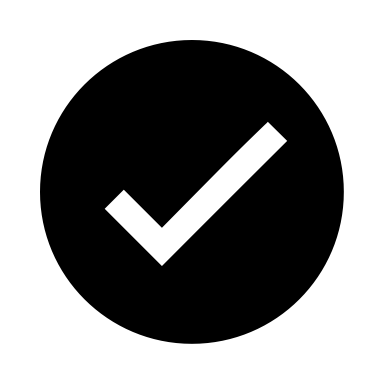 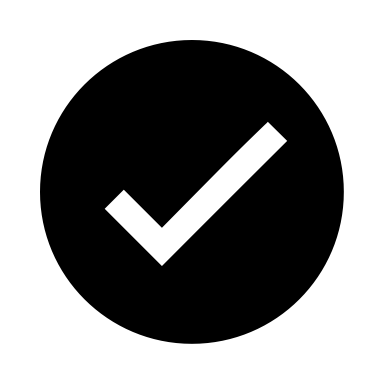 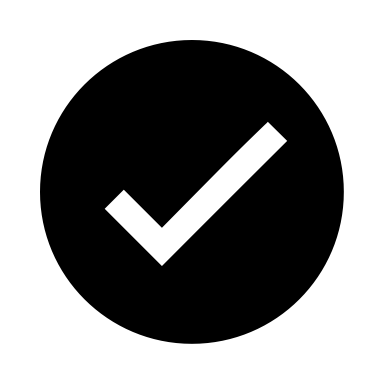 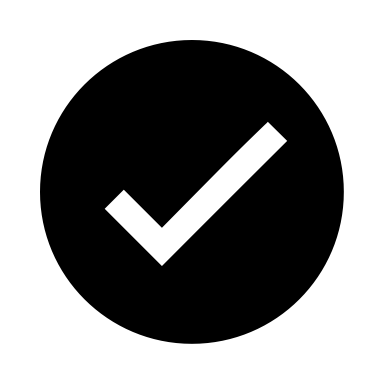 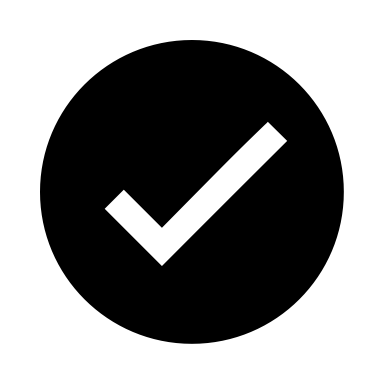 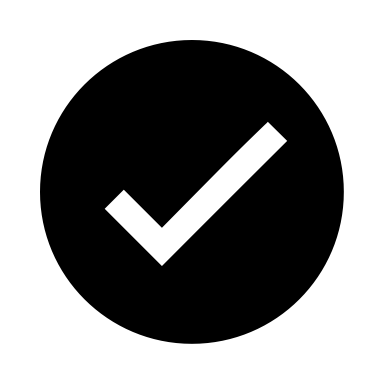 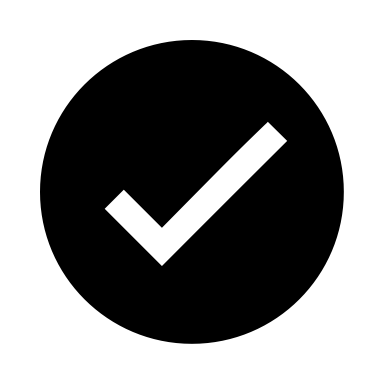 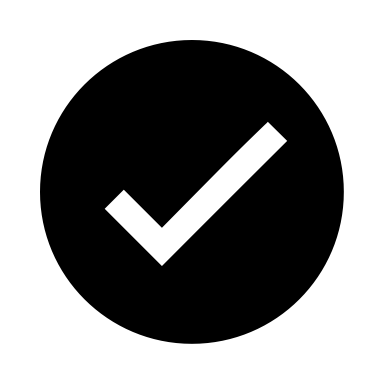 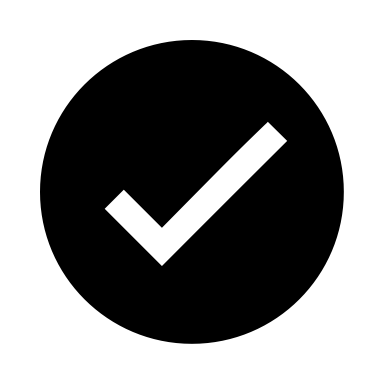 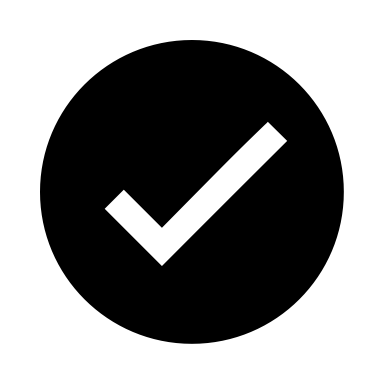 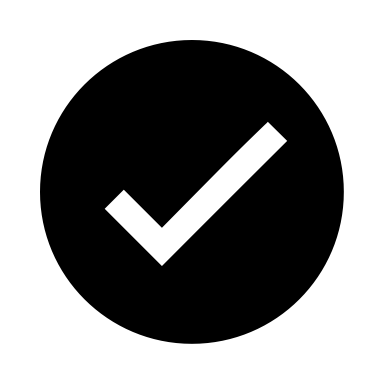 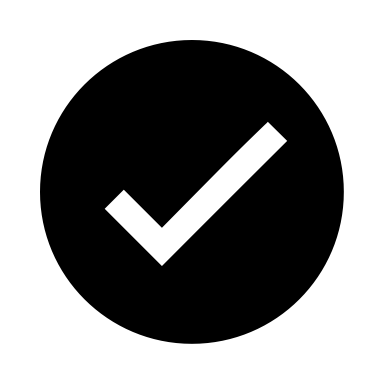 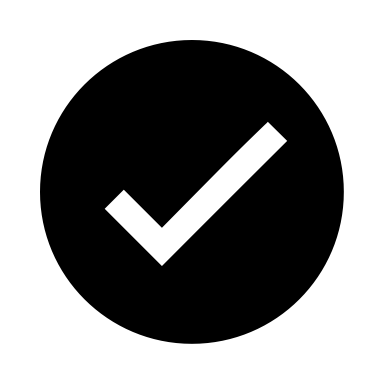 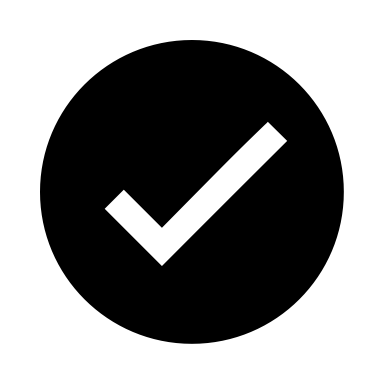 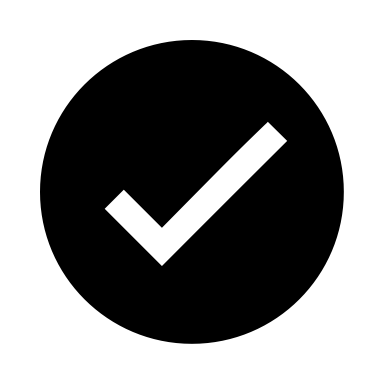 Источник : apec.org/docs/default-source/publications/2020/12/manual of best Practices
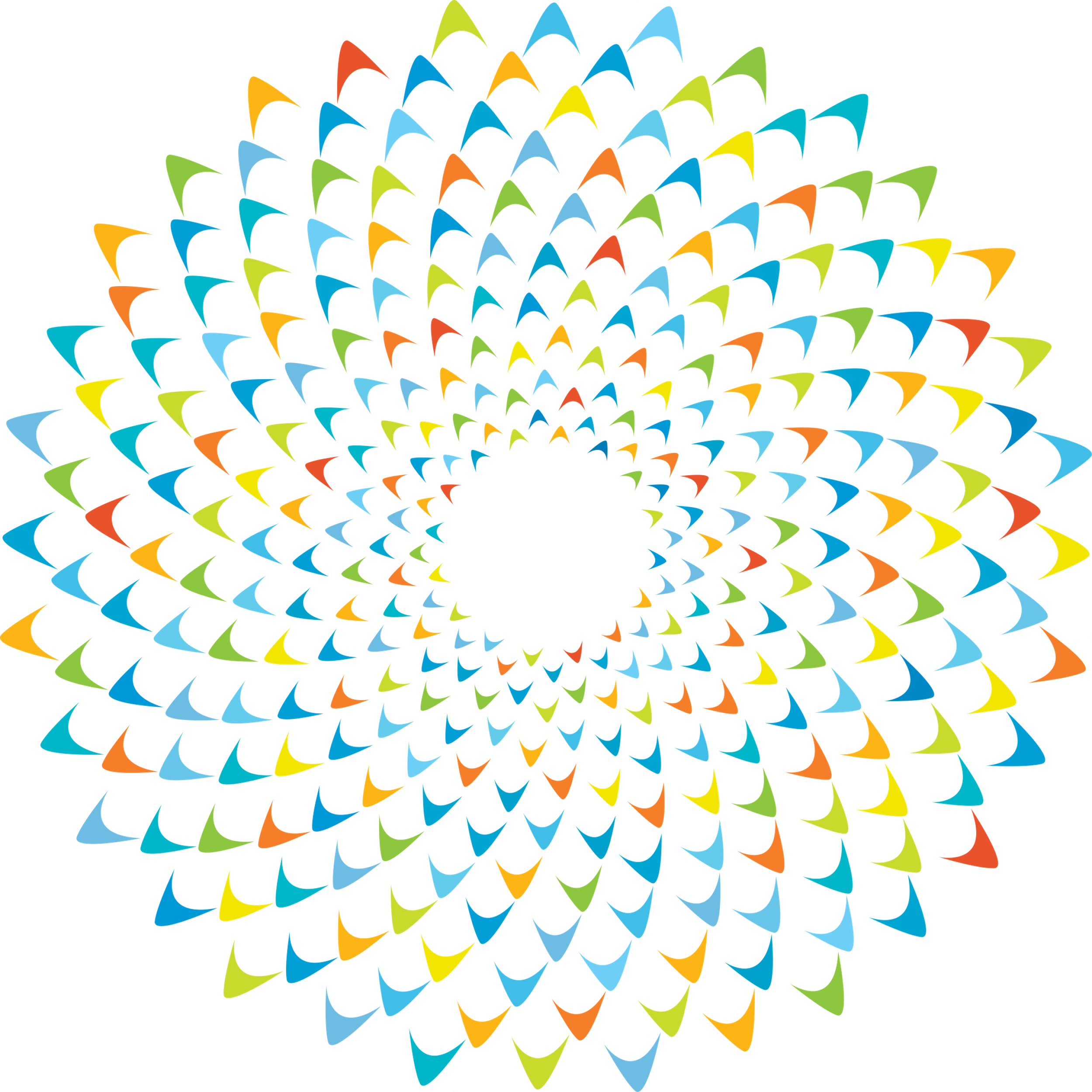 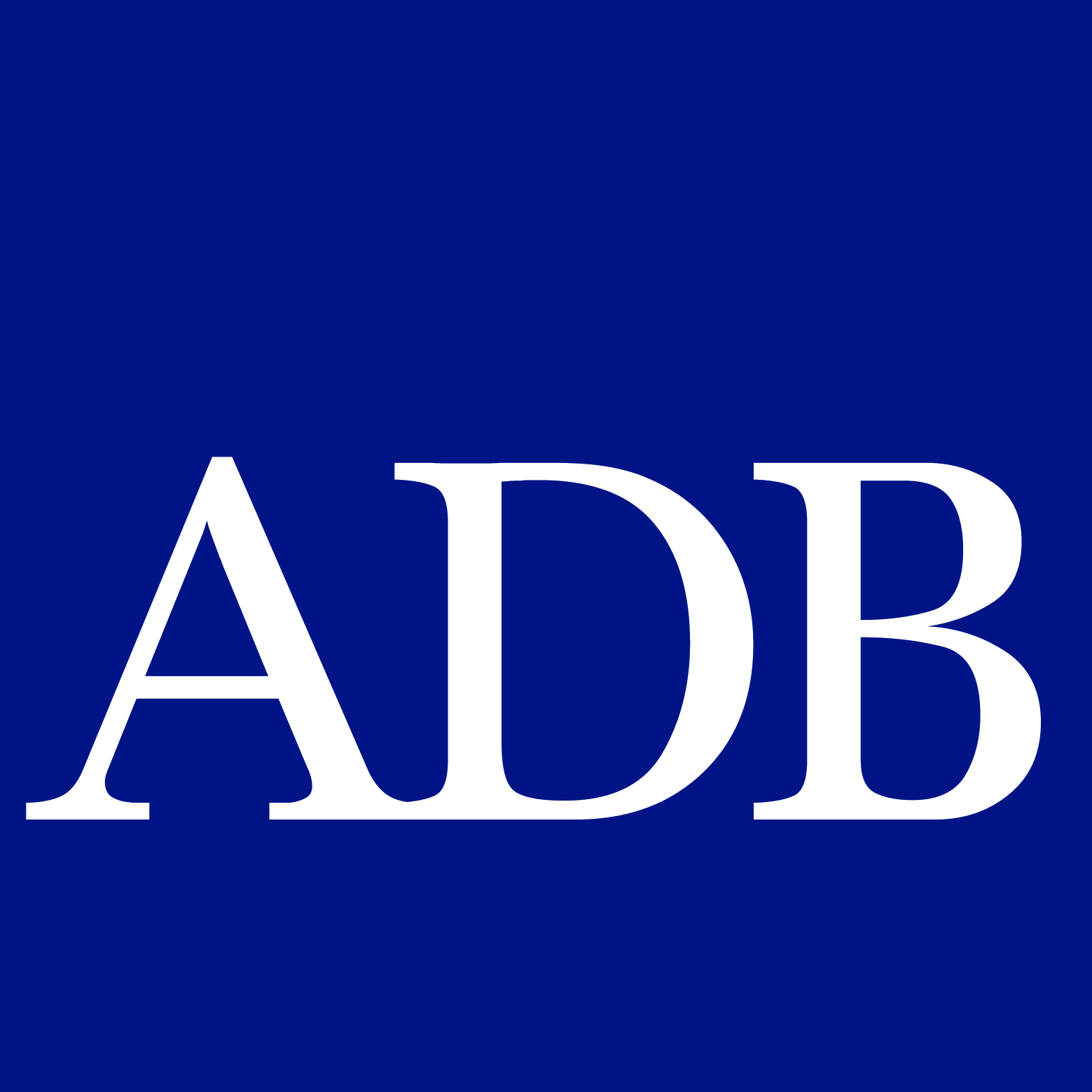 Спасибо!